Department of Higher Education and Training
2nd Quarter (2016/17) Performance Report
Presentation to the Portfolio Committee on Higher Education and Training 

23 November 2016
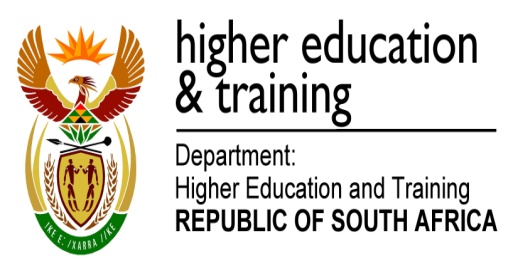 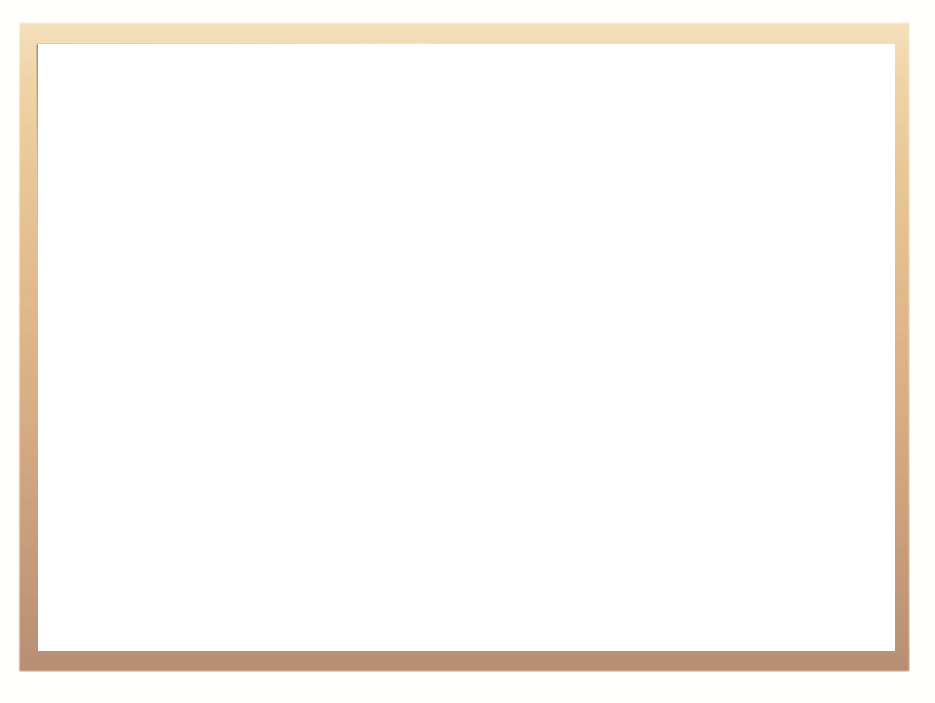 Presentation Outline
1. 	Background 

Performance per Programme

University Education
Technical and Vocational Education and Training
Community Education and Training 
Skills Development
Planning, Policy and Strategy 
Administration 

3. 	Budget Performance
2
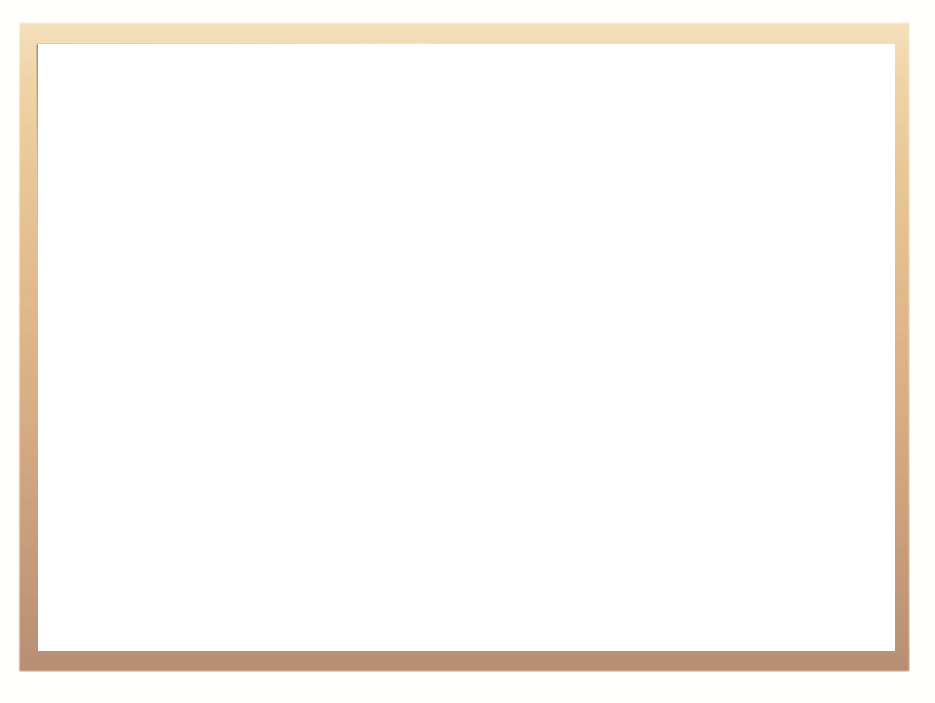 Background
For the 2016/17 financial year we have 38 performance indicators encompassing 70 outputs (targets).
For the quarter under review, the Department had planned to deliver 12 key outputs through its core delivery programmes (University Education, TVET, CET and the Skills Development branch) 
Support programmes (Planning and Corporate Services) had no target due for this quarter. For these programmes, we will report progress towards the attainment of annual targets.
3
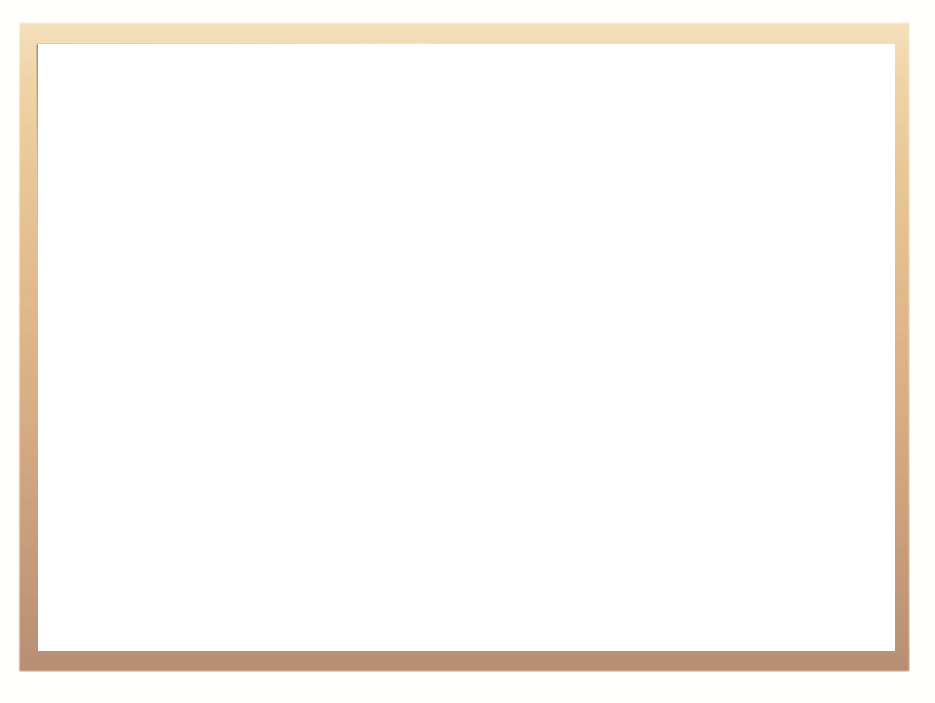 Background
We have structured the presentation to begin with core delivery programmes followed by support programmes. 
Of the 12  delivery targets, the Department has managed to achieve 10 (83%). The details will be presented in the slides that follow.
4
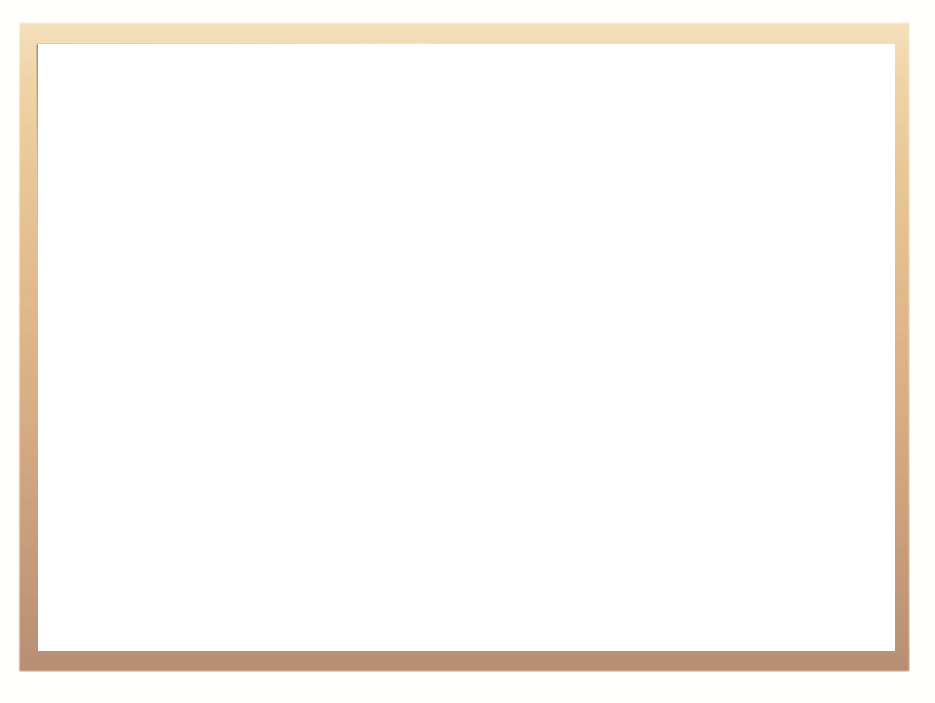 Programme 3: University Education
The purpose of the programme is to develop and coordinate policy and regulatory frameworks for an effective and efficient university education system and it provides financial support to universities, the NSFAS and the NIHE.
The programme has undertaken to deliver a total of 29 delivery outputs in the 2016/17 financial year.
For the quarter under review, there were 5 delivery outputs of which all (100%) targets were achieved as follows:
5
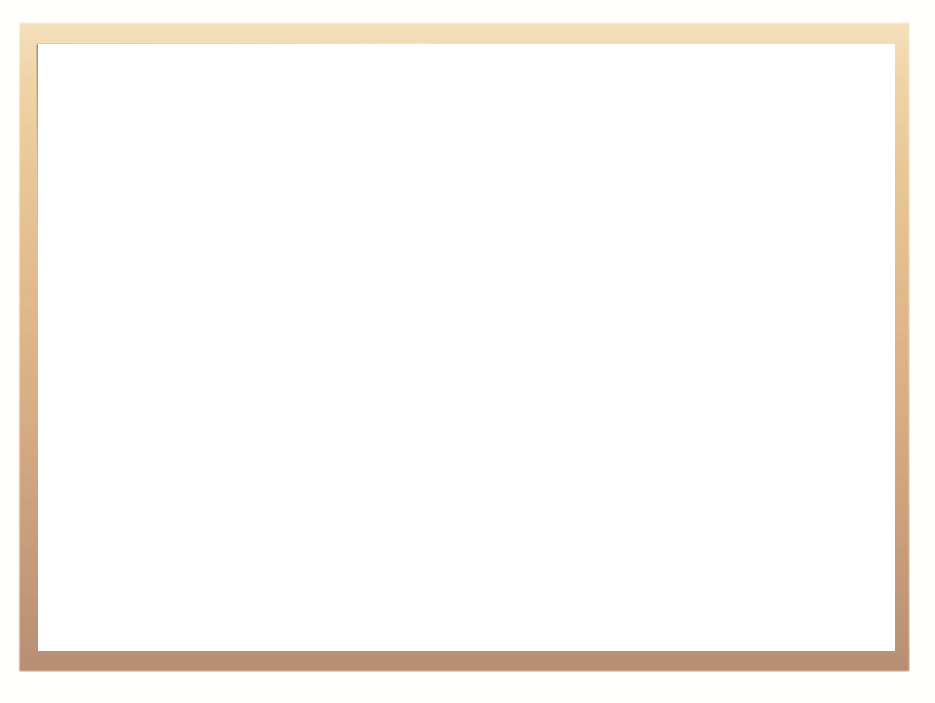 Programme 3: University Education
Achievements: 
 A report on the Higher Education HIV/AIDS Programme for the 2015/16 financial year was approved by the DG on 30 September 2016;
Teaching and Learning Development Capacity Improvement Programme (TLDCIP) project plan for Early Childhood Development teacher education was approved by the DG on 15 September 2016;
TLDCIP project plan for Primary teacher education was approved by the DG on 27 September 2016;
6
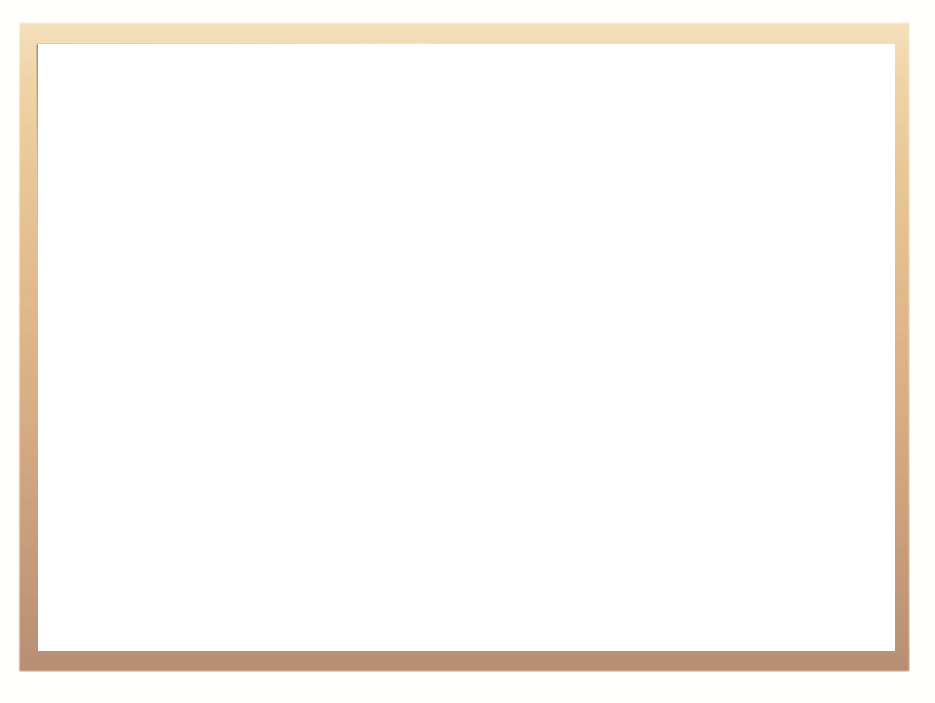 Programme 3: University Education
4.	TLDCIP project plan for TVET and Community College lecturer education was approved by the DG on 05 September 2016; and
5.	TLDCIP project plan for special needs teacher education was approved by the DG on                           26 September 2016.
7
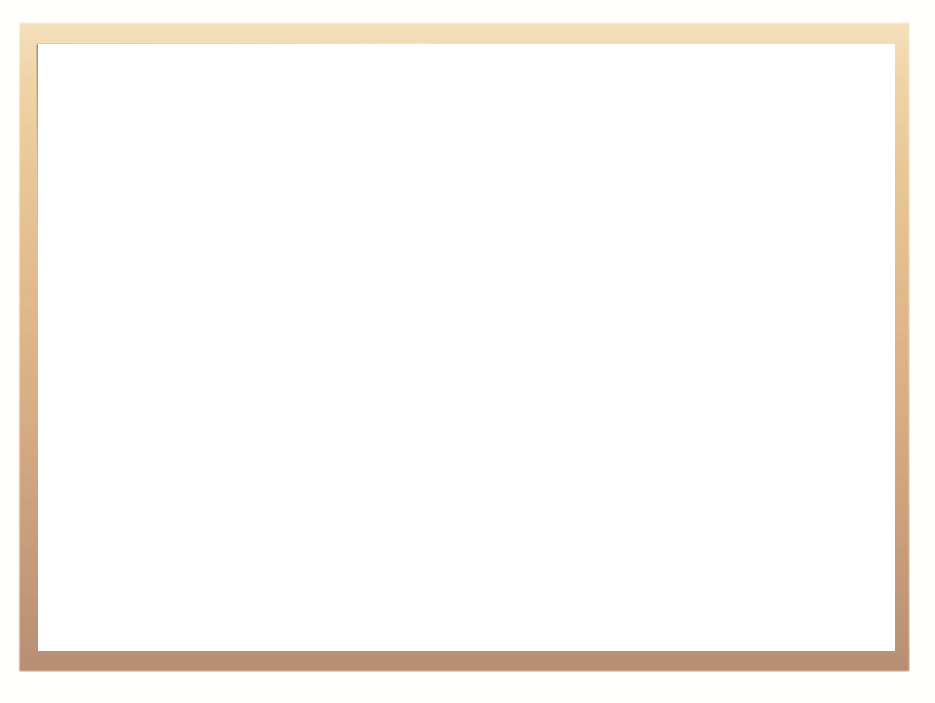 Programme 3: University Education
The Branch is also tracking progress towards the achievement of delivery outputs that are due in the subsequent quarter or at the end of the financial year
There are no challenges in most of the delivery outputs  except for the following:
A revised funding framework for Higher  Education Institutions published in the Government Gazette is due by 31 December 2016 
the revised funding framework has proceeded through SEIAS stage, was approved and is in Cabinet for processing. Cabinet processes are not in the control of the department.
8
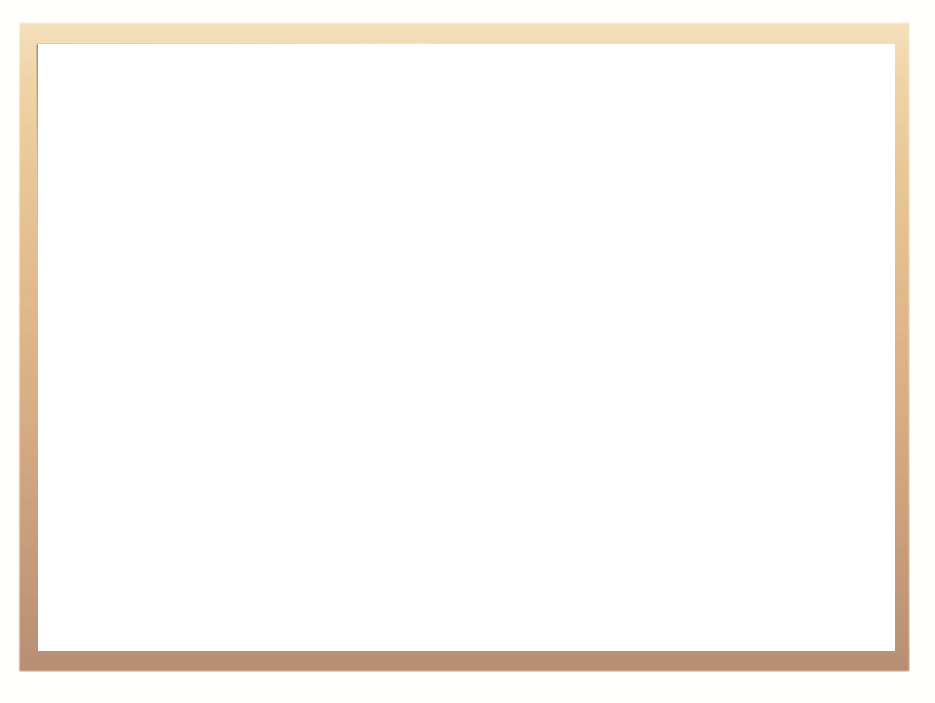 Programme 4: TVET
The purpose of the programme is to plan, develop, implement, monitor, maintain and evaluate national policy, Programmes, assessment practices and systems for TVET.
The Programme has undertaken to deliver a total of 11 direct deliverable targets from the second to the fourth quarters. 
For the quarter under review, the Programme planned to achieve 3 delivery outputs.
9
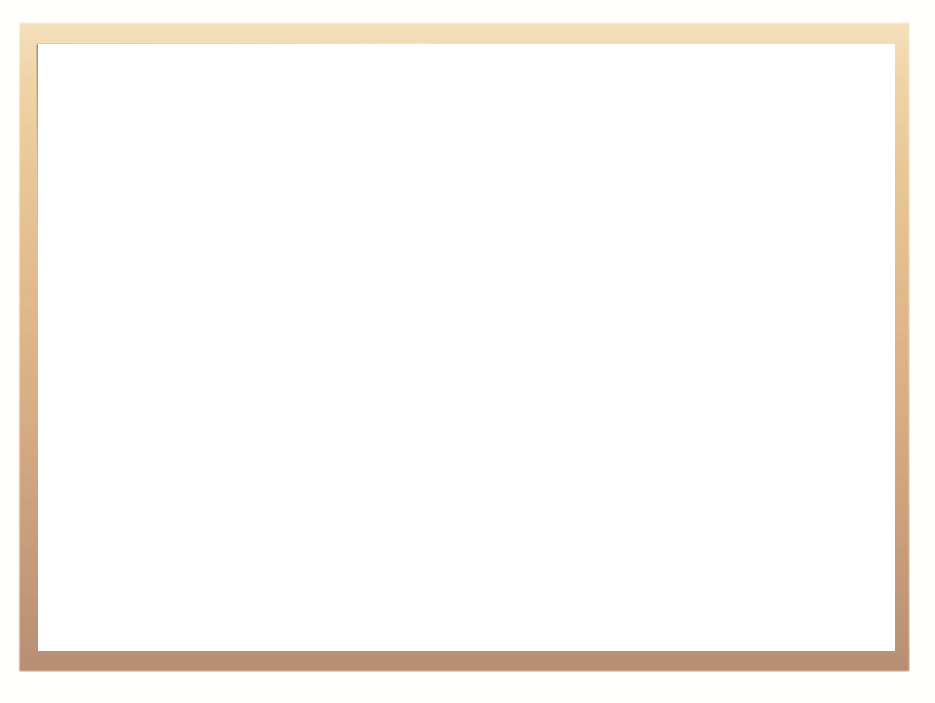 Programme 4: TVET
All three outputs were achieved as follows:
 
Monitoring and Evaluation report on TVET institutions was approved by the DG on 22 September 2016; 
Teaching and learning support plans for TVET Colleges was approved by the DG on                          22 September 2016; and
Student support services plan was approved by the DG on 30 September 2016.
10
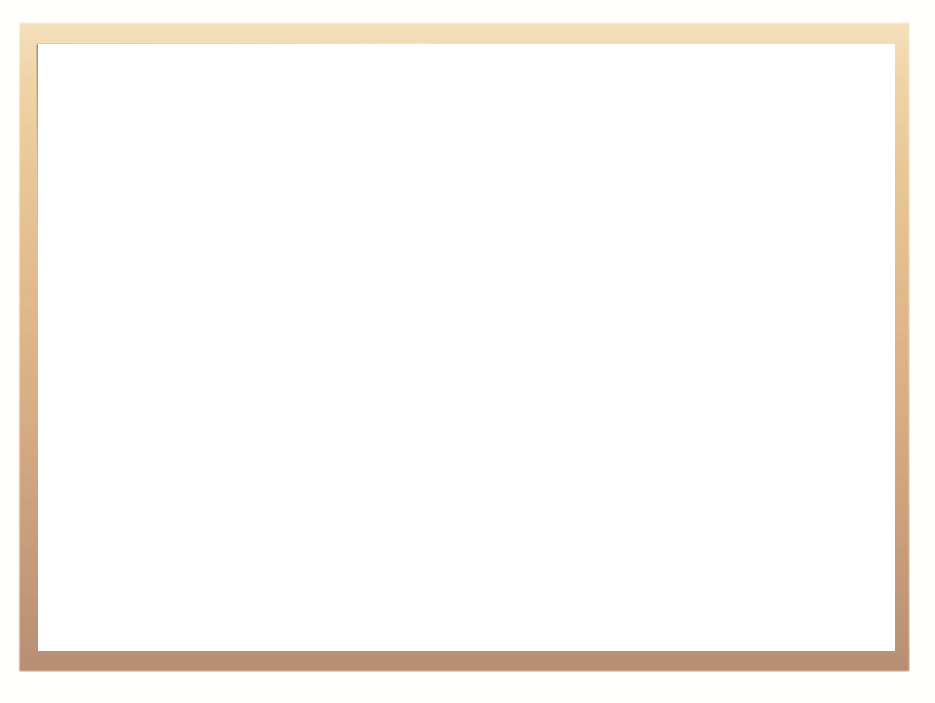 Programme 4: TVET
The Branch is tracking progress towards the achievement of delivery outputs that are due at the end of the financial year
There are no challenges in most of the delivery outputs  except for the following:
The National admission and promotion guidelines for NC (V) policy is currently being reviewed by Umalusi. The process is not in the control of the Department. 
The review of the conduct policy is dependent on the finalised review of the qualifications policy by Umalusi. The delays in the finalisation of NC (V) review by Umalusi may negatively impact on this process.
11
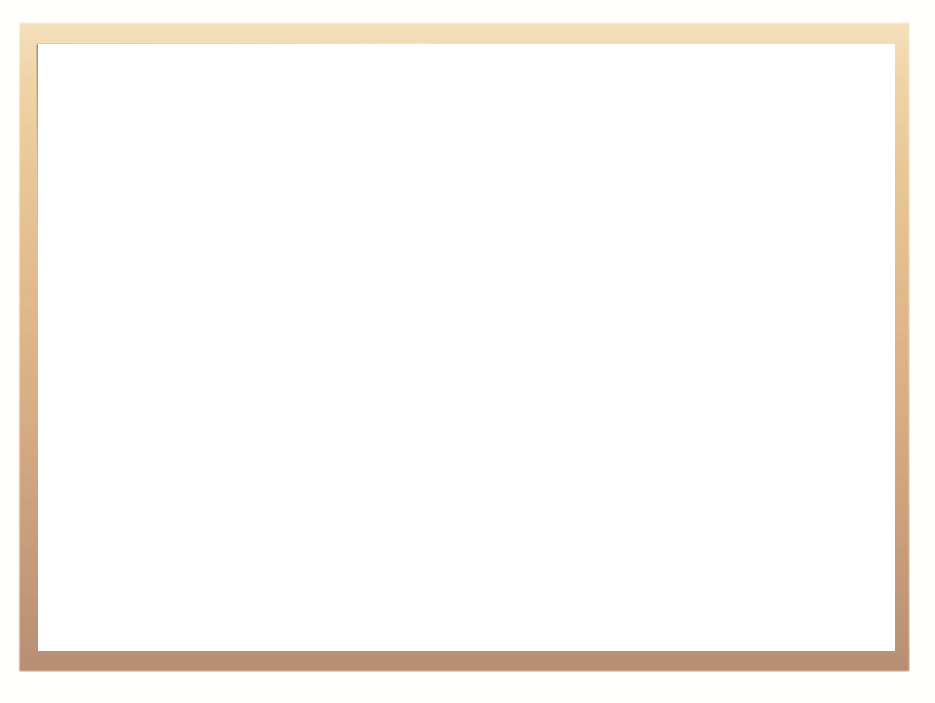 Programme 6: CET
The purpose of the programme is to plan, develop, implement, monitor, maintain and evaluate national policy, programme assessment practices and systems for community education and training. 
Programme 6: Community Education and Training has undertaken to deliver a total of 7 delivery outputs for 2016/17. Reporting on these is from second quarter to the fourth quarter. 
One delivery output was due during the quarter under review, namely, An approved Monitoring and Evaluation Policy for Community Colleges 
This policy was approved by the Minister on                             28 September 2016 for implementation.
12
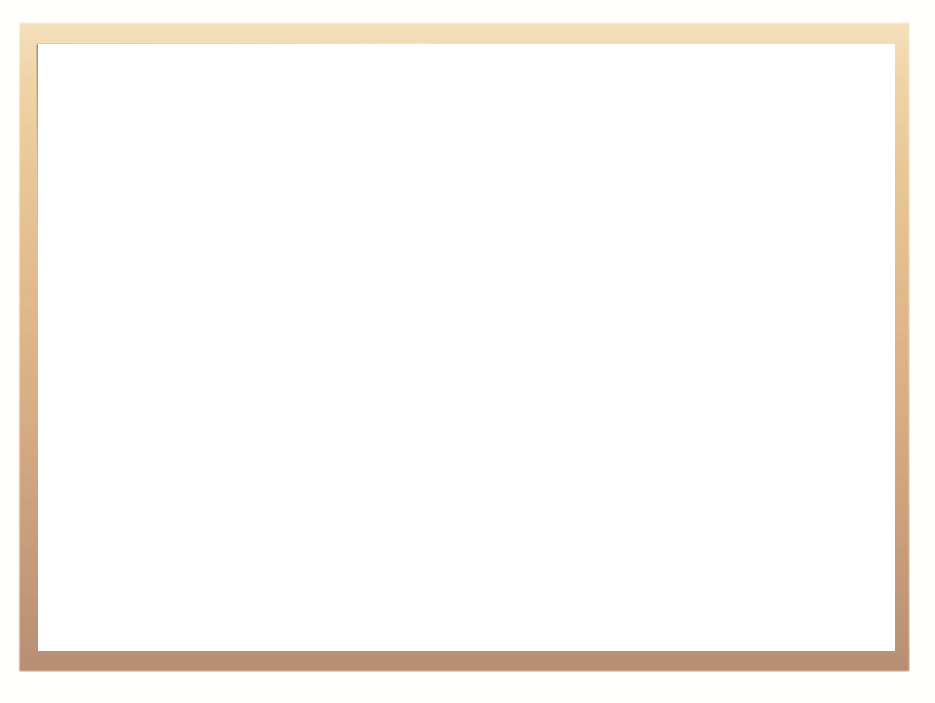 Programme 6: CET
Progress on other targets due in the subsequent quarters is as follows: 
Regulations for the establishment of the satellite Community Learning Centres (CLCs) due by                     31 December 2016 - The draft regulations have been developed and awaits approval. 
National Curriculum Policy for Community Colleges due by  31 March 2017 - The draft Policy has been developed and awaiting approval.
Conduct policy for General Education and Training Certificate for adults due by 31 March 2017 - The draft has been developed and awaits approval.
13
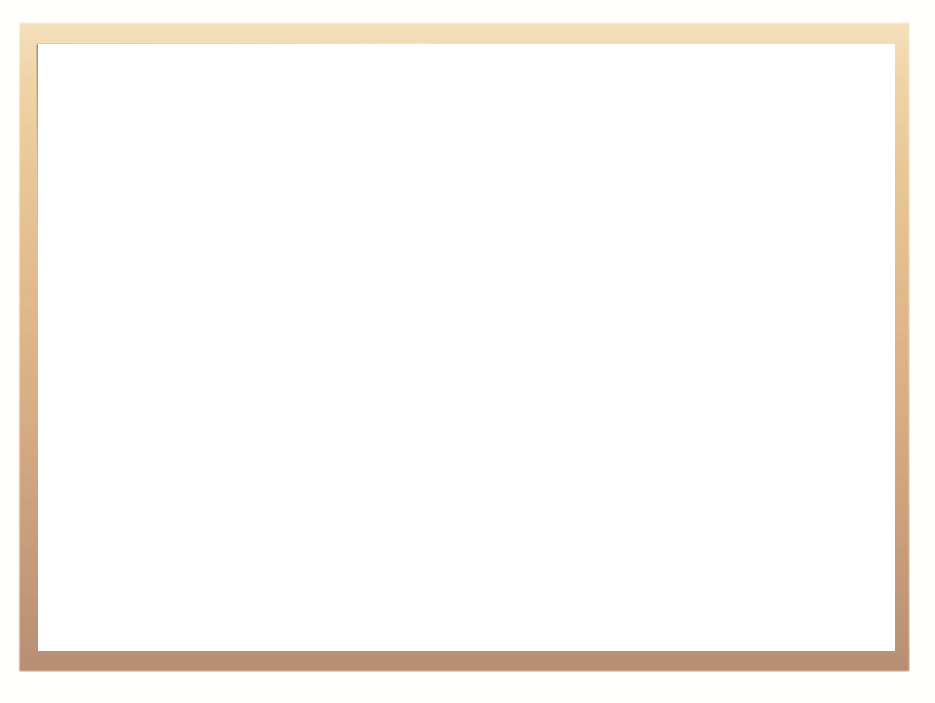 Programme 6: CET
4.	Annual plan for education, training and development improvement plan for CET colleges is due by                  31 March 2017 - A draft framework has been completed and is being processed for approval.
14
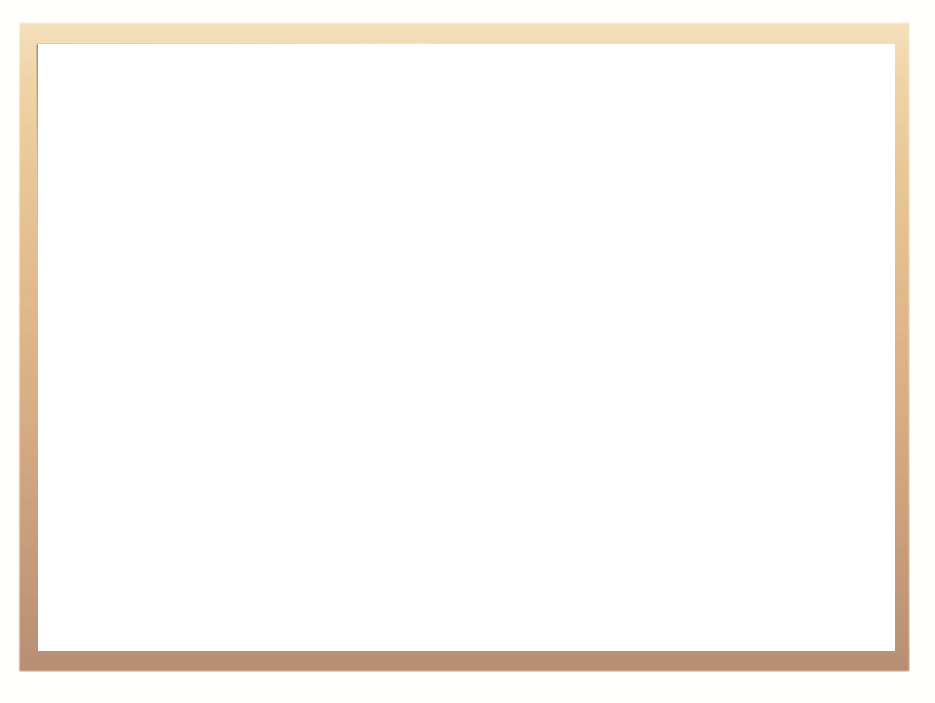 Programme 6: CET
An approved CET College infrastructure/facilities maintenance report due by 31 March 2017
Reports have been consolidated and being discussed at branch level with view of developing updates and recommendations. 
An approved strategy on strategic partnerships is due by 31 March 2017 - the Draft Strategy has been developed and is at a consultation stage internally.
15
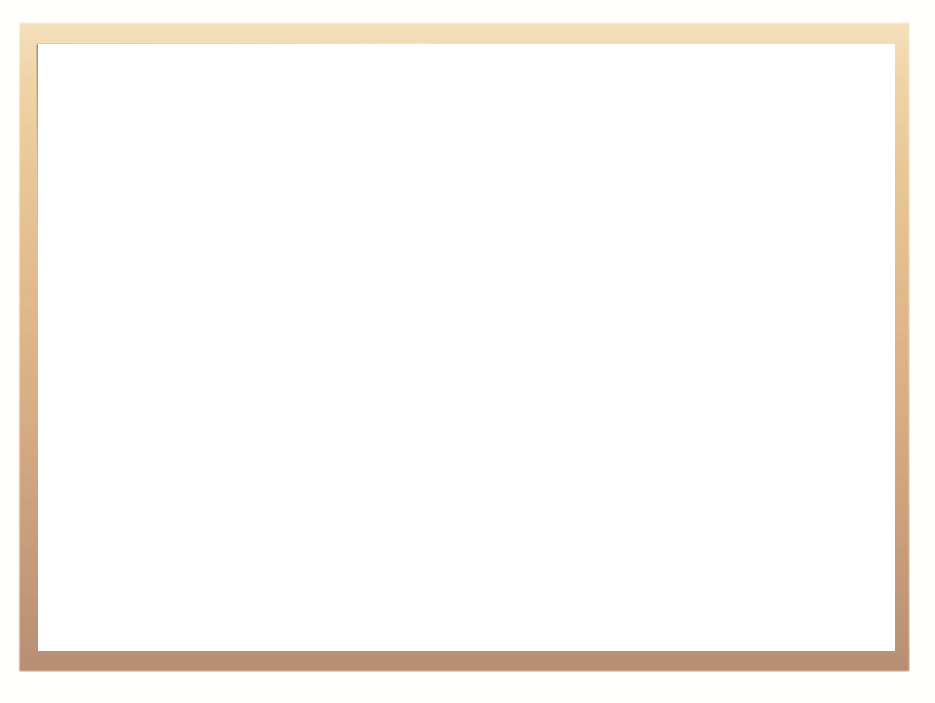 Programme 5: Skills Development
The purpose of the programme is to promote and monitor the national skills development strategy and to develop a skills development policy and regulatory framework for an effective skills development system. 
For the quarter under review Programme 5 had 3 delivery targets. 
Only one target was achieved as planned, namely; an approved SETA monitoring report on skills development. 
The other two targets were not achieved:
 1.	Trade test pass rate at INDLELA was below target at 50% instead of the planned 52%. 
2.	Average lead time from trade test application received until trade test conducted at INDLELA is 124 days instead of the planned 120 days.
16
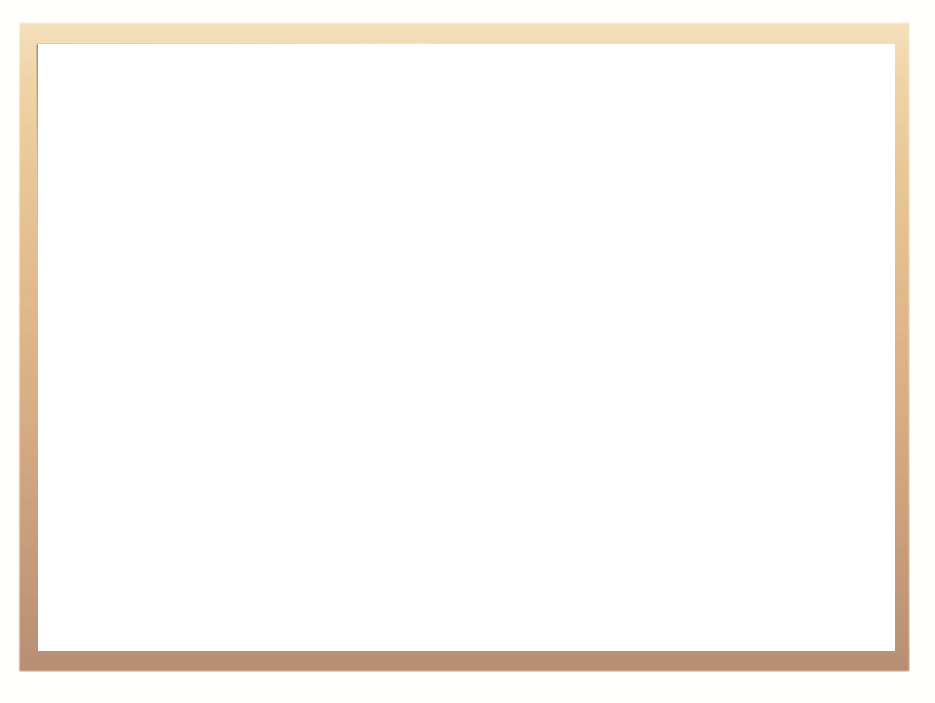 Programme 5: Skills Development
Progress on delivery outputs that are due in the subsequent quarters is as follows:
Approval of the Workplace based learning programme regulations by the Minister is due       31 December 2016 - Draft Regulations are in place and still under discussion
Approval of the revised National Skills Development Strategy by the Minister is due by  31 March 2017 - Consultation with stakeholders is being finalised following a gazette of the proposal for the new National Skills Development Strategy (NSDS) and SETA landscape for public comment in November 2015.
17
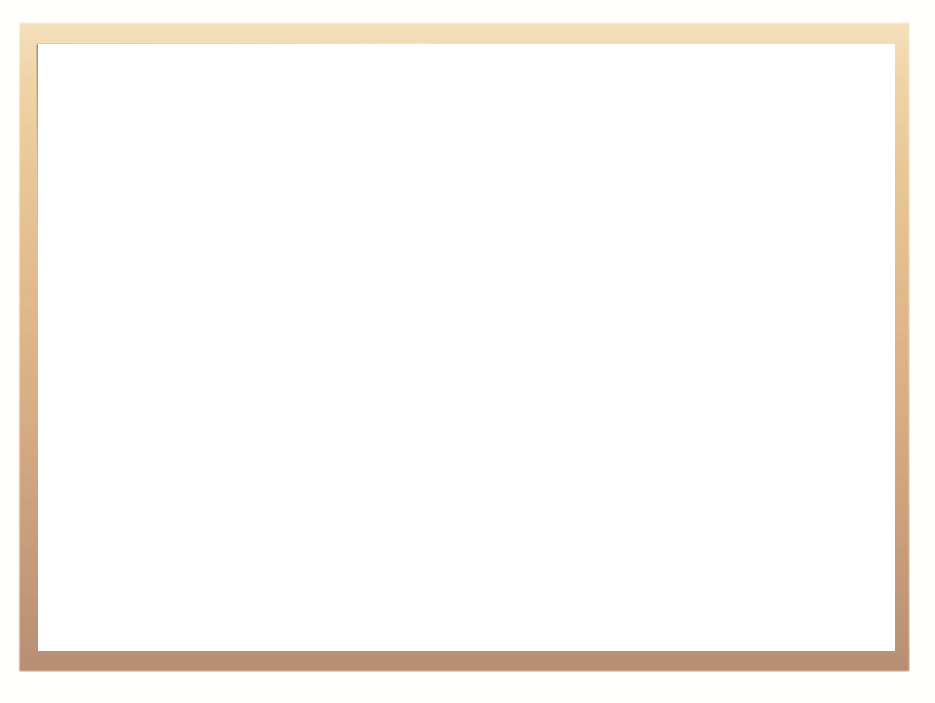 Programme 5: Skills Development
3.	Approval of the SETA landscape by the Minister is 	due by 31 March 2017 - Consultation with 	stakeholders is being finalised and the revised 	landscape should be approved by March 2017.
18
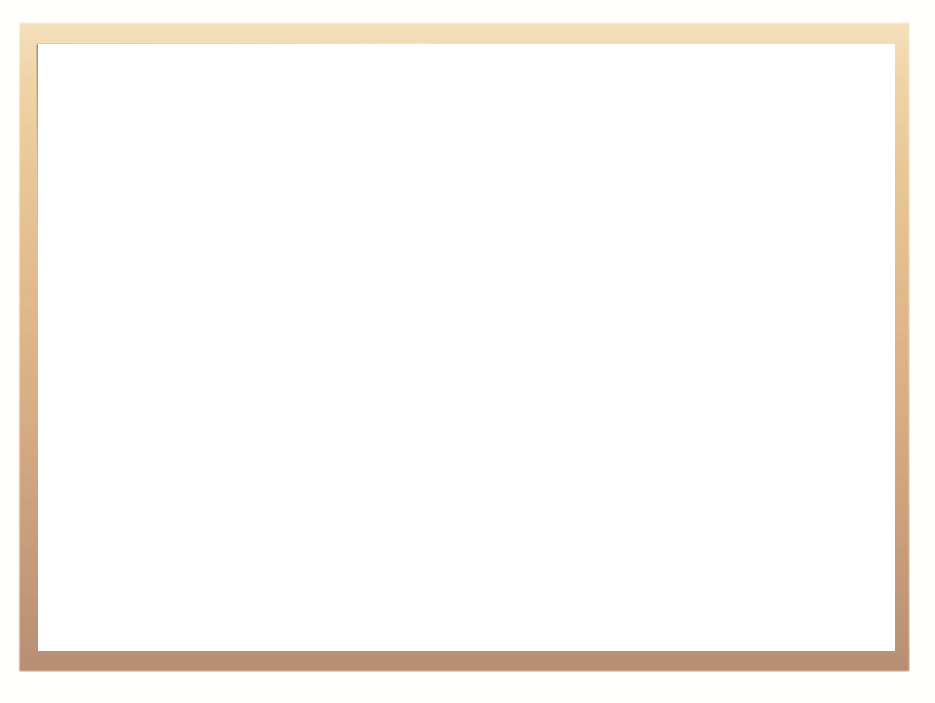 System Performance
DHET has also been monitoring the performance of the system in terms of the sub-outcomes of Outcome 5: A skilled and capable workforce to support an inclusive growth path  
For the quarter under review three key performance indicators were tracked in relation to:
Sub-outcome 2: Increase access and success in programmes leading to intermediate and high level learning: Lead time to issue certificates to qualifying candidates (months) - 
SITA capacity to address data processing errors in results on the system remains a challenge as certificates cannot be released unless the resulting data is correct.
19
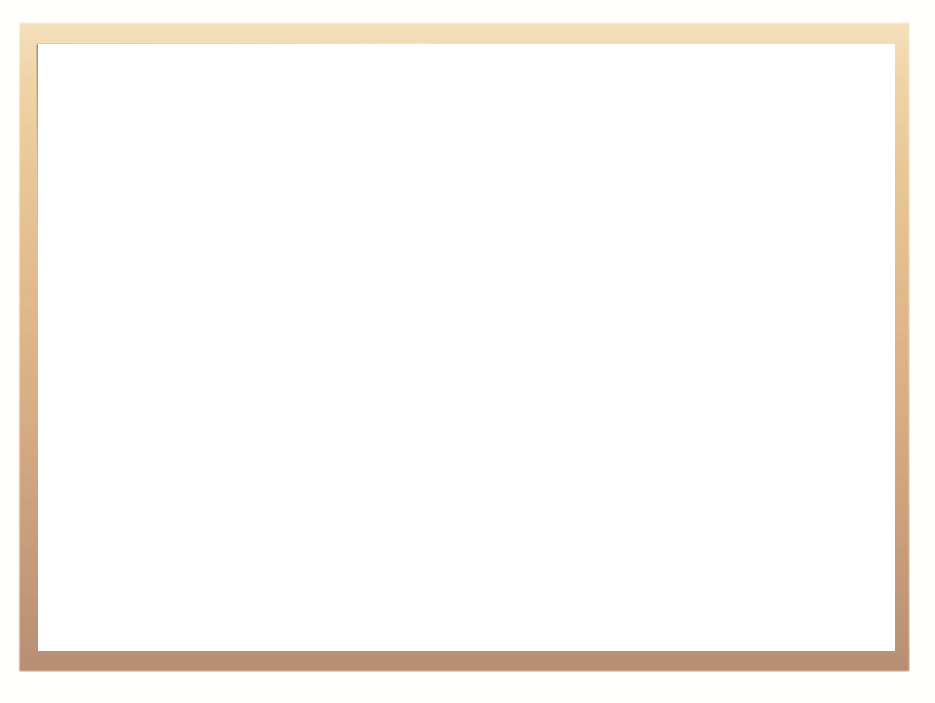 System Performance
The release of certificates for the NC (V) supplementary and Report 190/1 Trimester 1 examinations scheduled for this quarter did not take place.
Correction of data processing errors has been prioritised. 
Challenges with SITA capacity is repeatedly escalated within SITA.
20
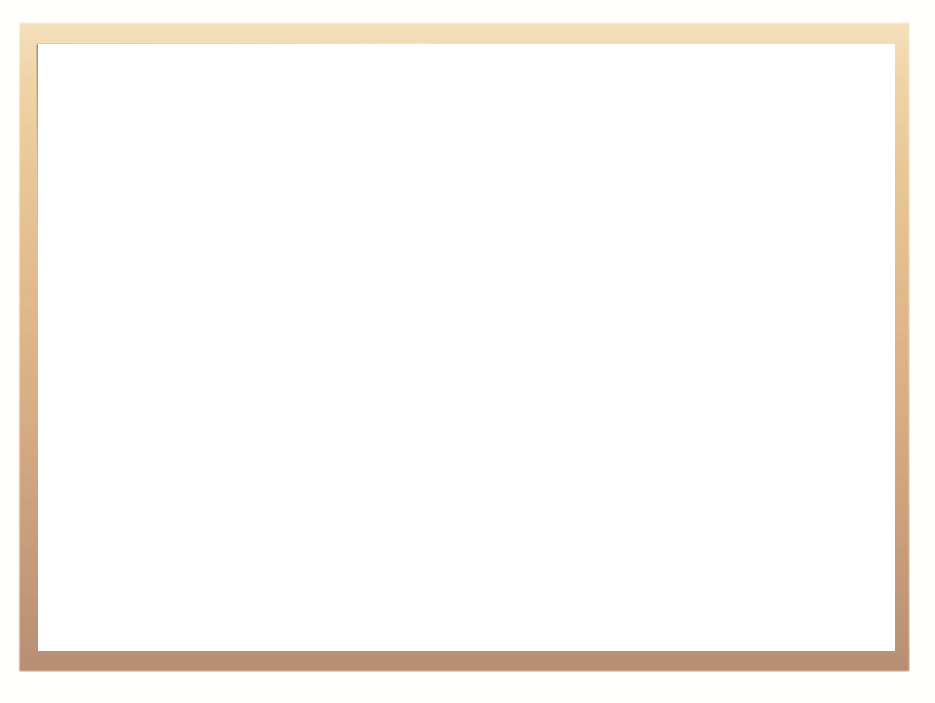 System Performance
DHET has also been monitoring the performance of system in terms of the sub-outcomes of Outcome 5: A skilled and capable workforce to support an inclusive growth path   

For the quarter under review two key performance indicators were tracked in relation to:
Sub-outcome 4: Increase access to occupationally-directed programmes in needed areas and thereby expand the availability on intermediate level skills, with a special focus on artisans.
21
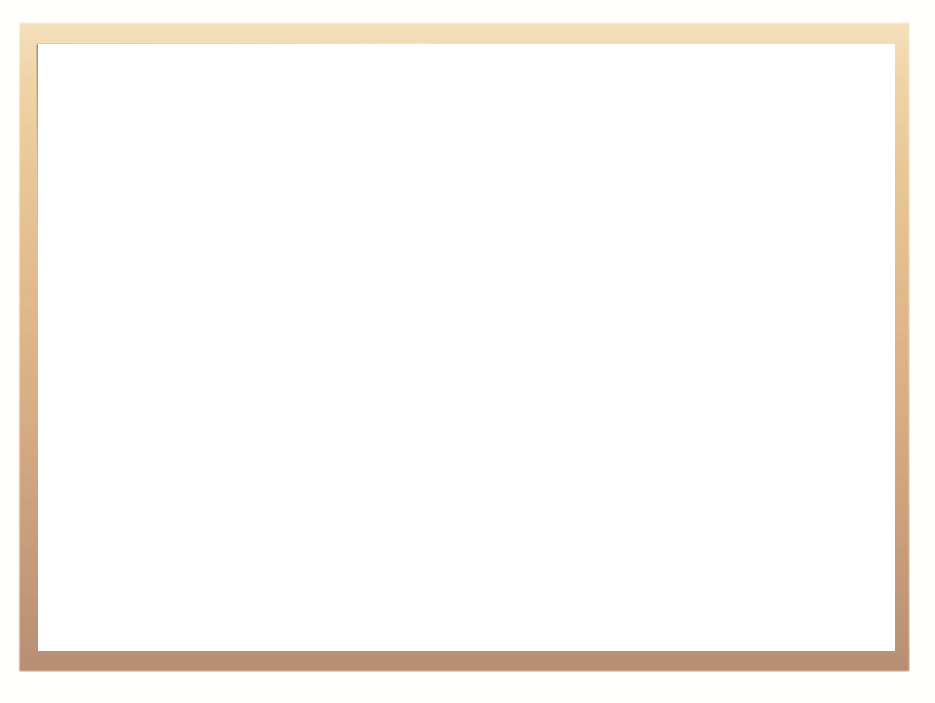 System Performance
22
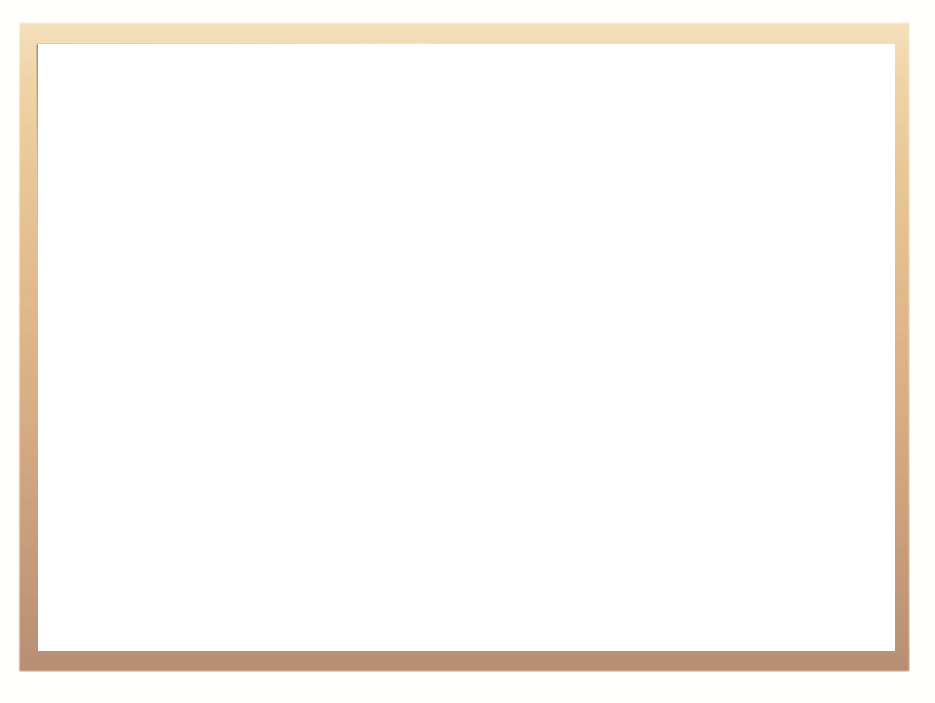 Programme 2: Planning, Policy and Strategy
The purpose of the programme is to provide strategic direction in the development, implementation and monitoring of Departmental policies and the human resource development strategy for South Africa.
For 2016/17 there are 9 annual targets.  As at             30 September 2016, progress towards the achievement of these targets is as follows:
Approved National Policy on Career Development Services across all spheres of Government (due by        31 March 2017) 
The Career Development Services across all spheres of Government Policy has gone through the cluster process and is on track to receive Cabinet approval for publication.
23
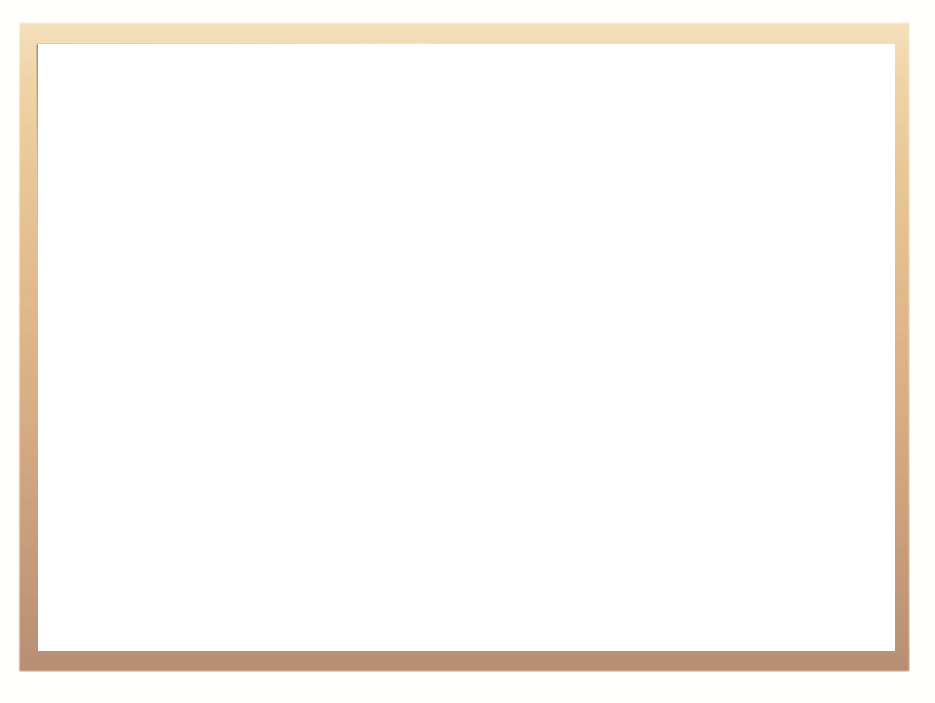 Programme 2: Planning, Policy and Strategy
Approved Policy for Open Learning and Distance Education (due by 31 March 2017) 
The first draft of the Open Learning and Distance Education Policy Framework has been developed and consultation is underway for finalisation. 
Approved M&E framework for PSET system (due by   31 March 2017) 
First version of M&E Framework for PSET system has been developed. Compendium of indicators for system monitoring has been developed. On track to achieve by target date.
24
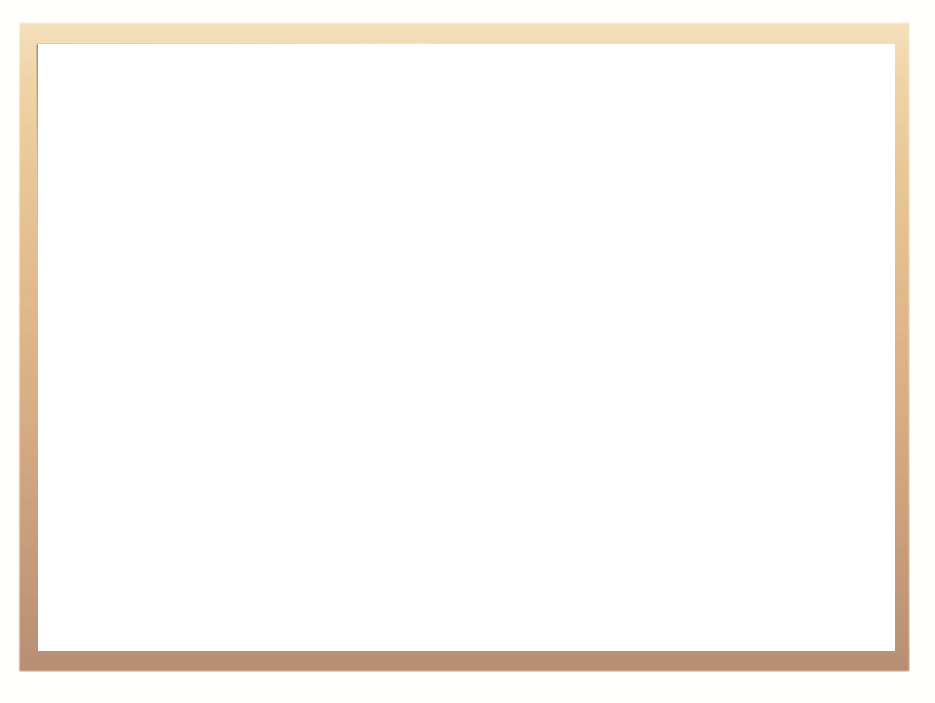 Programme 2: Planning, Policy and Strategy
A monitoring Report on international relations (due by       31 March 2017)
An outline of International Relations monitoring report has been developed and source documents identified and gathered. Drafting of the content is in progress. 
Macro Indicator trend report on PSET (due by                   31 March 2017)
Funding for the commissioning of the Macro Indicator trend report on PSET has been approved. The second draft version of the ToR has been developed.
25
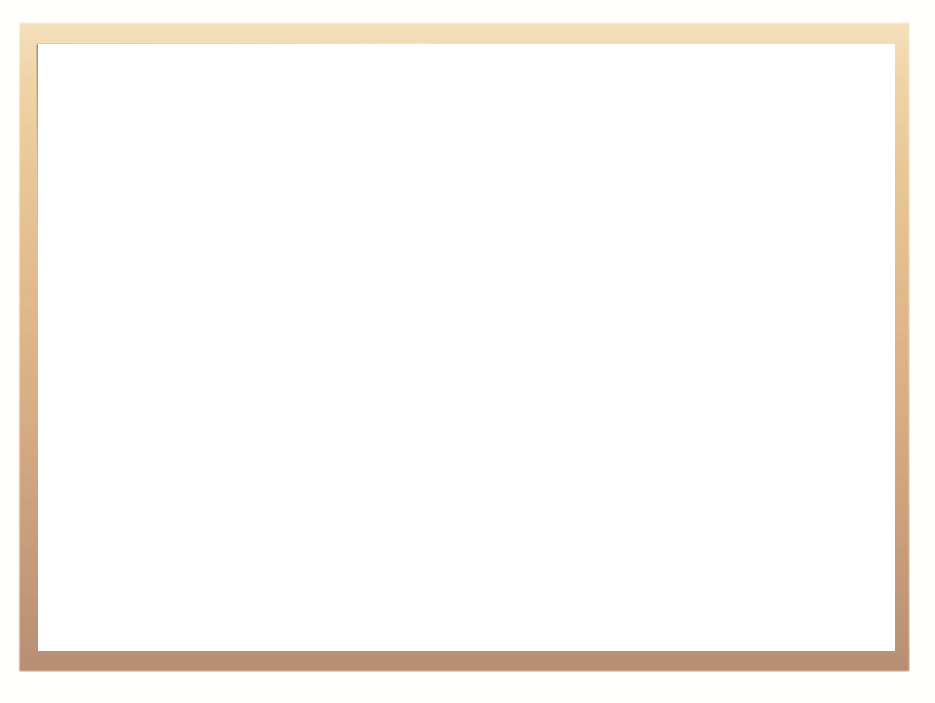 Programme 2: Planning, Policy and Strategy
Developing materials for the identified 2 Programmes to be piloted in 2017/18 (due by 31 March 2017)
Tender specifications for the development of specifications for the Occupational Qualification: Electrician was developed. BSC/BAC were set up and submitted for approval. Content framework has been developed.
Develop a report on the implementation of the strategy on open learning and distance (due by 31 March 2017)
26
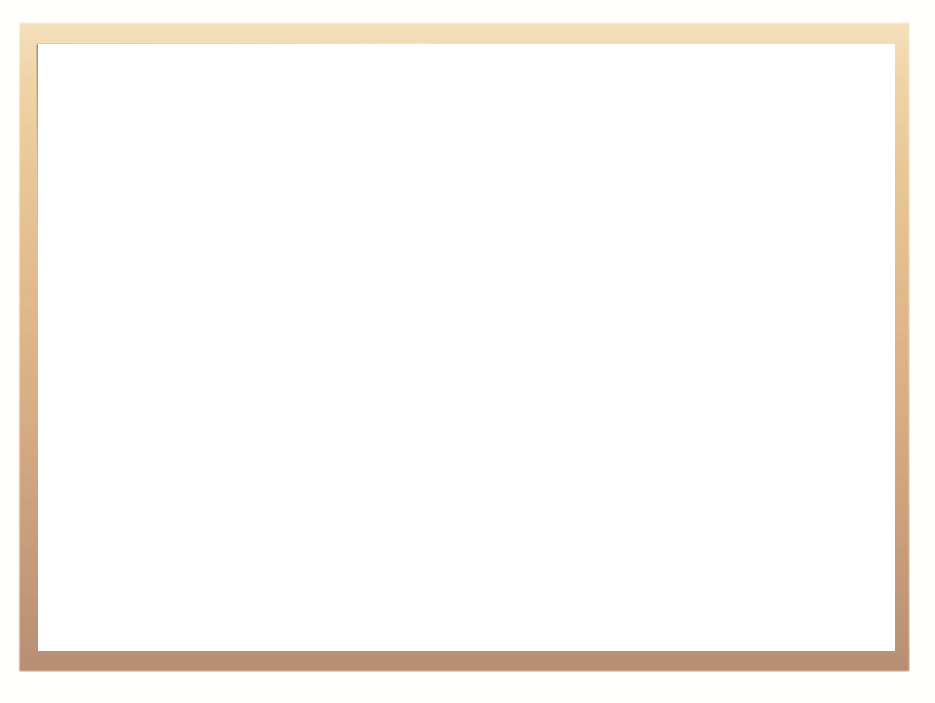 Programme 2: Planning, Policy and Strategy
Information needed for the report on the implementation of the strategy on open learning and distance education is being collected and includes: 
The development of the policy framework for open learning;
Survey on Distance Education in TVET Colleges;
Position paper on online programmes and course offerings; and
Course development and uploads to the NOLS; and 
the development of TVET College lecturers through open learning. 
- It is envisaged that the report will be completed by          31 March 2017
27
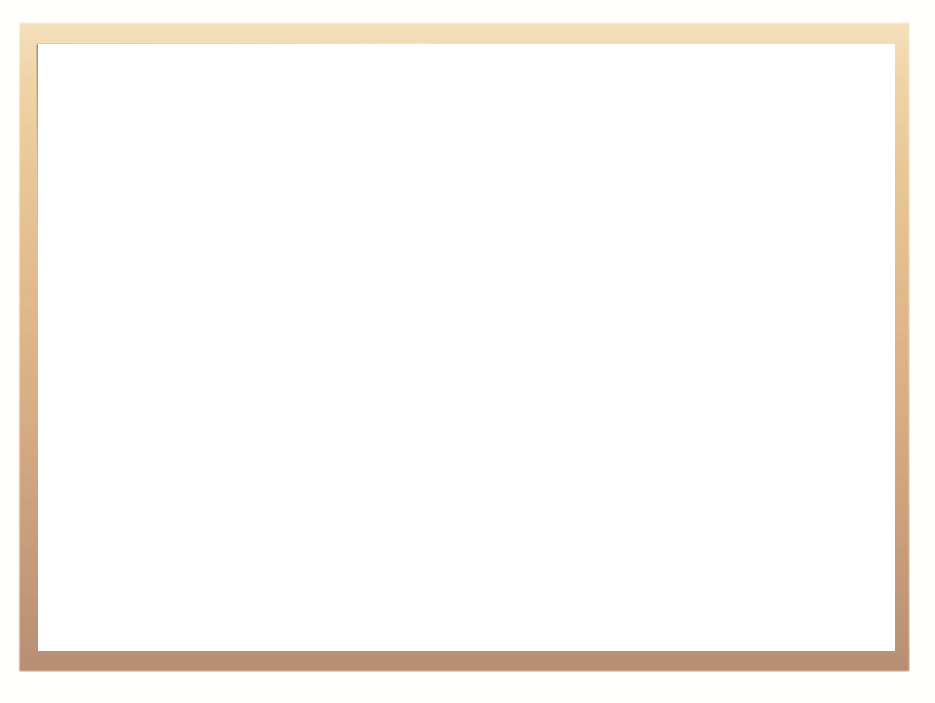 Programme 2: Planning, Policy and Strategy
Annual report on skills supply and demand published by 31 March 2017 (due by 31 March 2017)
The 2015 report on skills supply and demand was only finalised in September 2016 and is being updated with the 2016 available information. 
However, this report will in future be published every two years.
Annual statistics on Post-School Education and Training report published by 31 March 2017
The process is underway and at an advanced stage. Inputs for the publication of 2015 Statistics have been provided and confirmed by branches
28
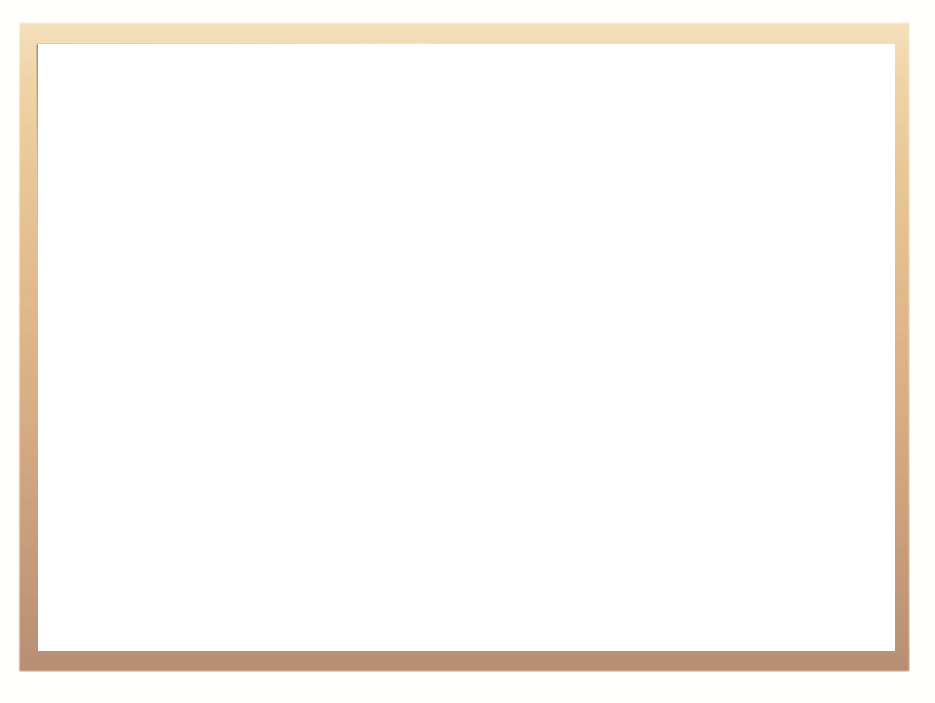 Programme 1: Administration
The purpose of the programme is to provide overall management and administration of the Department.
For 2016/17 there are 5 annual targets. 
As at 30 September 2016, progress towards the achievement of these targets is as follows:
29
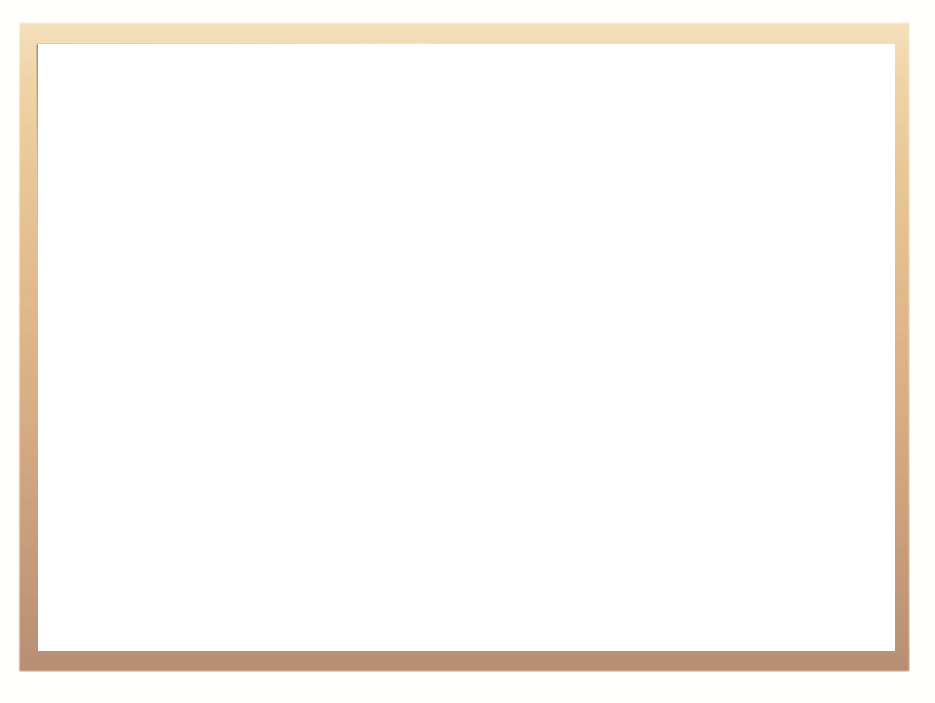 Programme 1: Administration
30
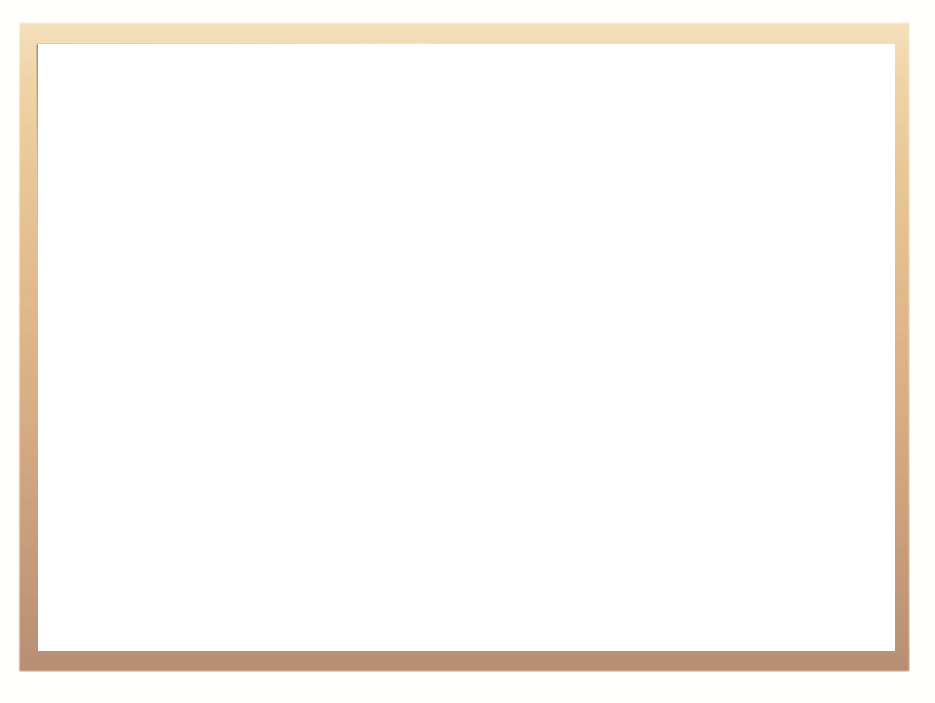 Programme 1: Administration
31
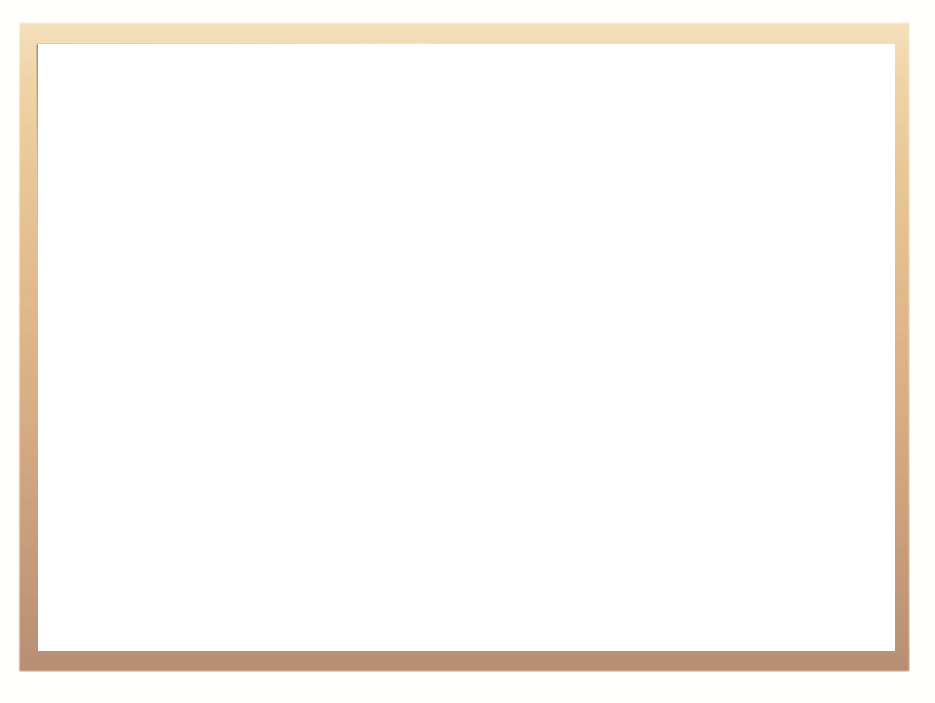 2016/17: Second Quarter Report: Summary
The overall spending rate for the second quarter is 39.1% (including Direct Charges)
The high spending trend is mainly due to transfers made to universities and TVET colleges
The average spending for normal operational activities, including compensation of employees, was 47.5%
The spending rate on compensation of employees is 47.0% and indicated as follows:
32
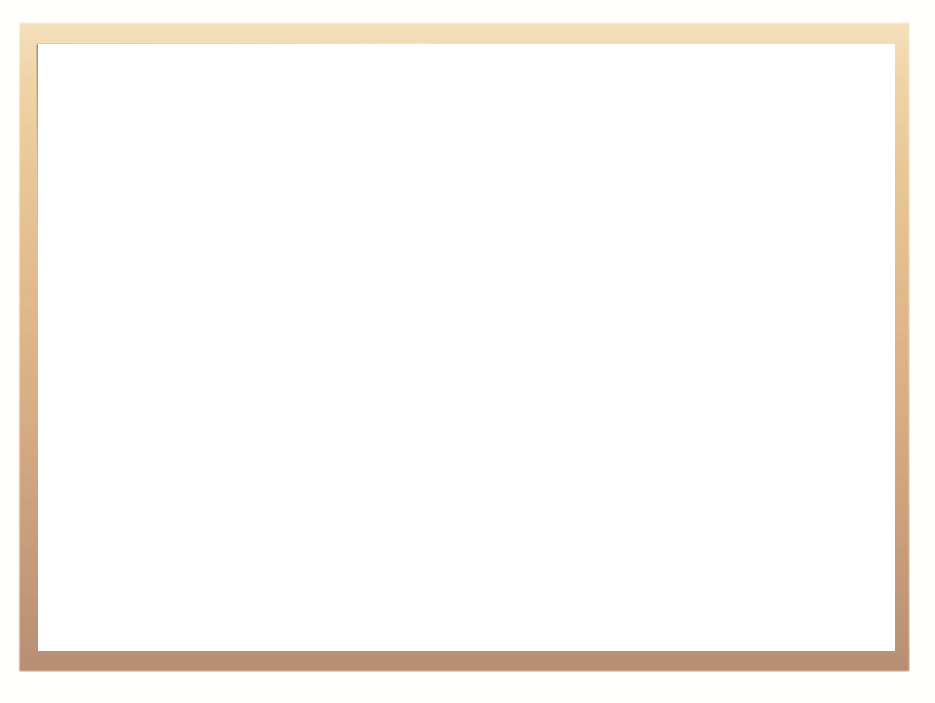 2016/17: Second Quarter Report: Summary
33
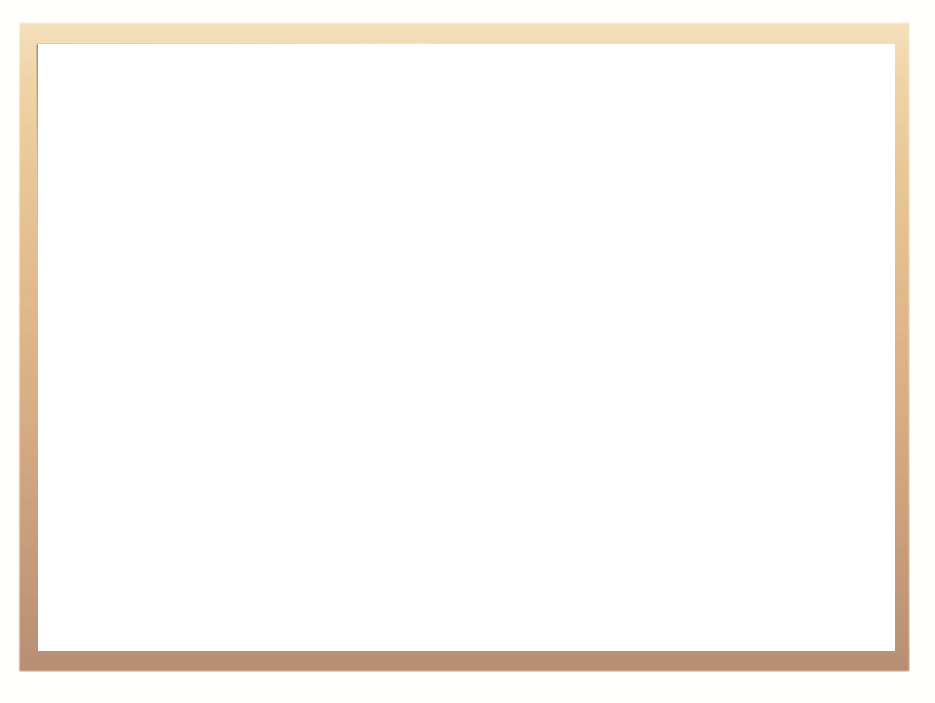 2016/17: Second Quarter Report: Summary
Transfer payments and subsidies were processed as planned and in accordance with payment schedules.
Expenditure trends are monitored closely by the Department as various components are at risk of overspending. Cost saving measures implemented during 2014/15 are still in place.
Details regarding the status of the various programmes and the spending per economic classification, is reflected in the next two slides.
The highest spending trends are experienced by Programmes 1 and 3 due to incorrect PERSAL interfaces against Programme 1 that were corrected in October 2016 and the subsidy payments to Universities and NSFAS.
Consequently transfer payments comprises the spending item that reflects the highest trend.
34
2016/17 Second Quarter: Spending per Programme
35
2016/17 Second Quarter: Spending per Economic Classification
36
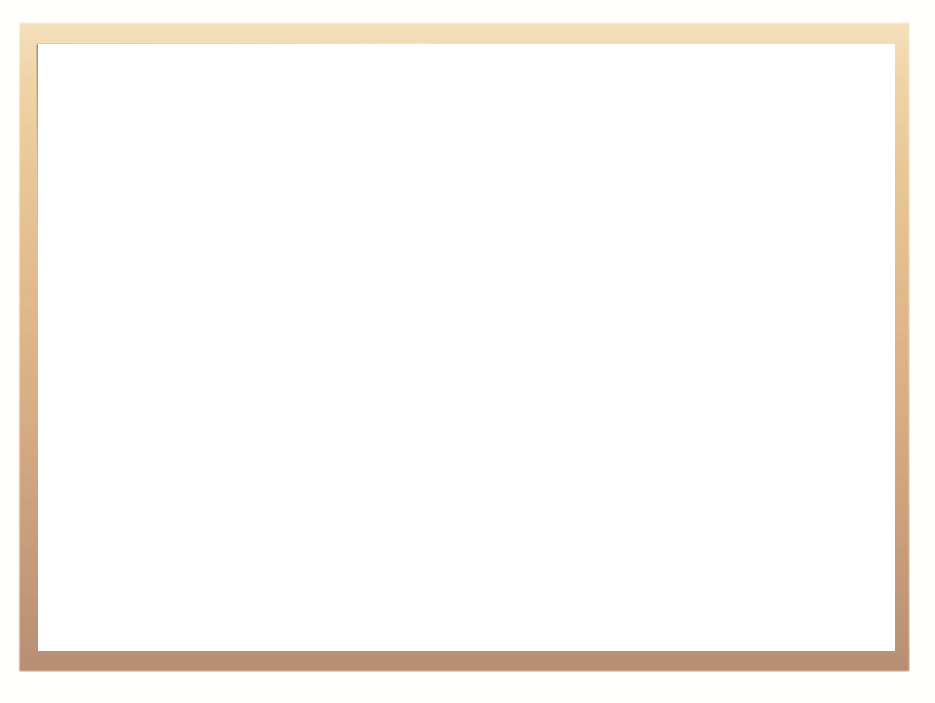 2016/17 Adjusted Estimates
The total original allocation for the Department of Higher Education and Training amounts to R66.828 billion, as indicated in the previous slides.
This allocation includes a direct charge against the National Revenue (R17.640 billion), which comprises the National Skills Levy payable to the Sector Education and Training Authorities (SETAs) and the National Skills Fund (NSF).
The total allocation for 2016/17 decreased to R64.650 billion in the Adjusted Estimates.
This revised allocation will be reflected during the third quarter report.
37
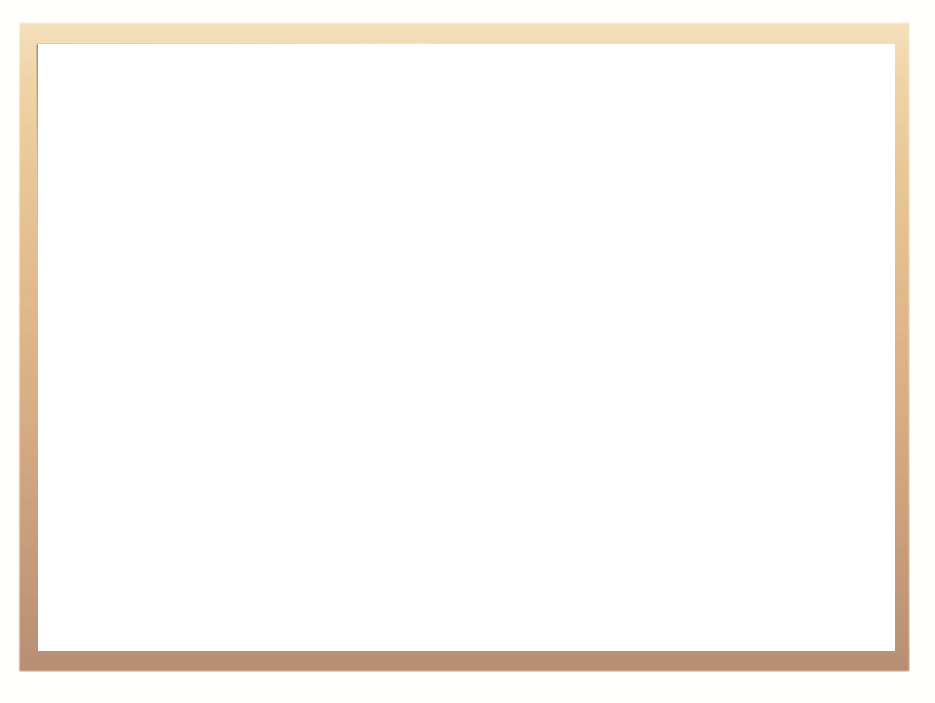 2016/17 Adjusted Estimates
This represents a decrease of R2.177 billion.
This decrease is due to the annual review by National Treasury on the collection of the Skills Levy during the financial year. For this year, the collection has been adjusted downwards based on current collection data.
38
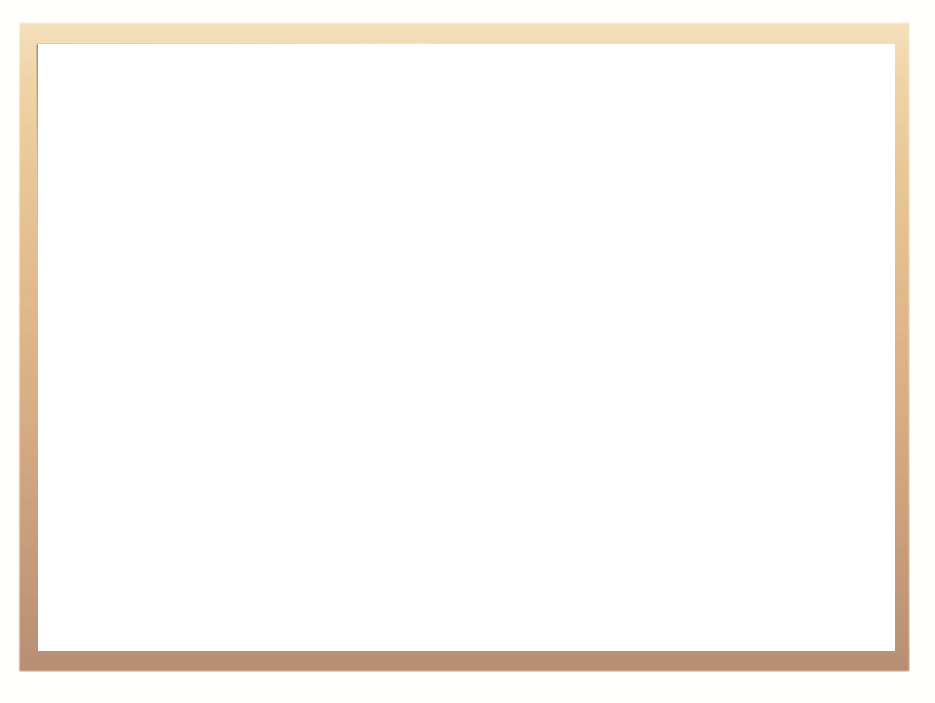 2016/17 Adjusted Estimates
Virement applied (Internal shifting of funds with zero net effect)
Funds were shifted internally between Programmes to address specific operational needs and to provide for shortfalls on the cost of living adjustments.

Shifting of funds for the TVET Colleges
With the migration of the TVET function to the Department, approximately 81% of the total 2016/17 allocation for the TVET Colleges was earmarked for Compensation of Employees to provide for the uncertainty of the actual cost.
39
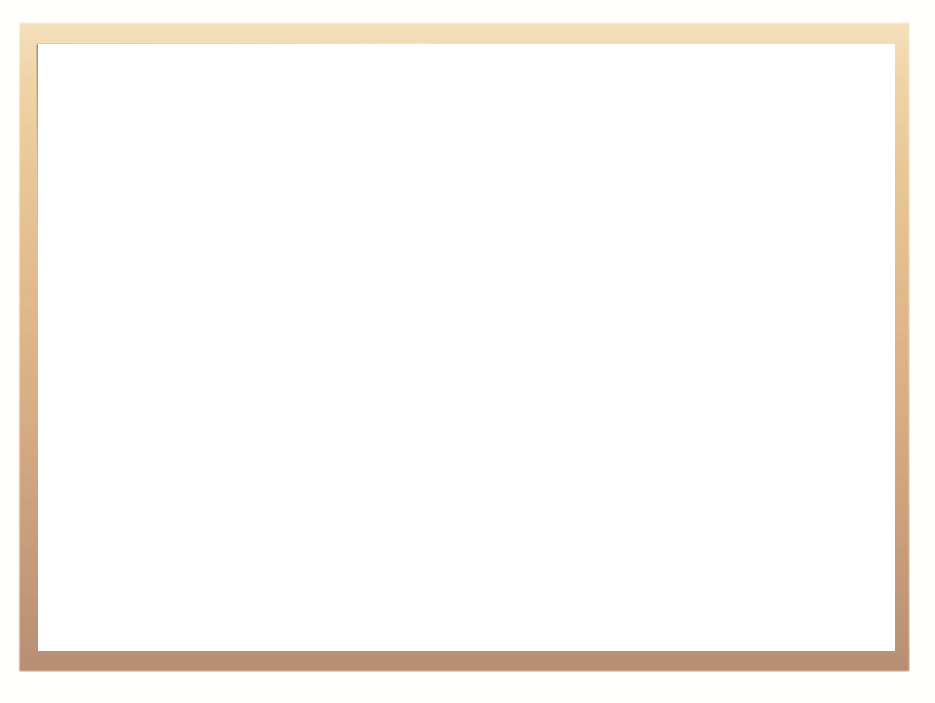 2016/17 Adjusted Estimates
During 2015/16, this contributed to a saving on Compensation of Employees, as only 19% of the total budget was allocated for subsidies. 
The expenditure trend to date reflects that a similar saving may occur for the 2016/17 financial year. 
Compensation of Employee funds were therefore shifted to subsidy payments. 
An amount of R260 million was shifted from Compensation of Employees to TVET College subsidies.
40
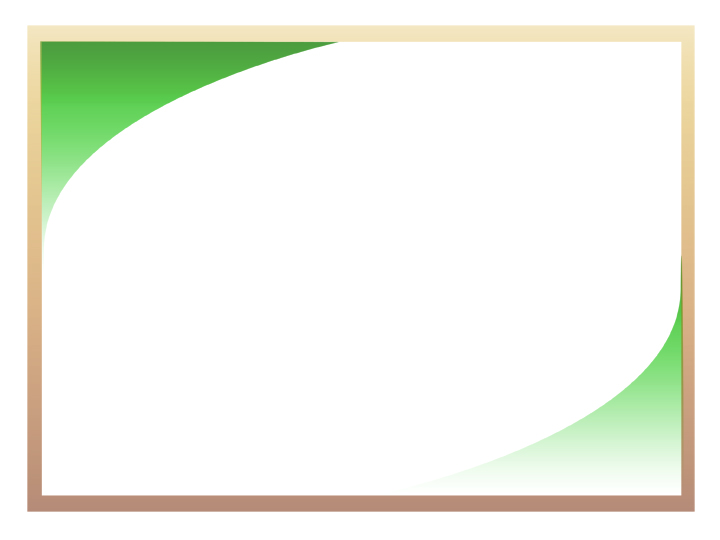 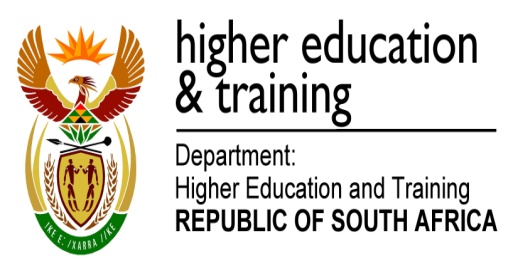 Thank You
41